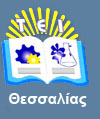 Ποιοτικός Έλεγχος Πρώτων Υλών
Ενότητα 3: Ποιοτικός Έλεγχος στα Έπιπλα
Γεώργιος Νταλός,
Καθηγητής,
Τμήμα Σχεδιασμού & Τεχνολογίας Ξύλου και Επίπλου,
T.E.I. Θεσσαλίας
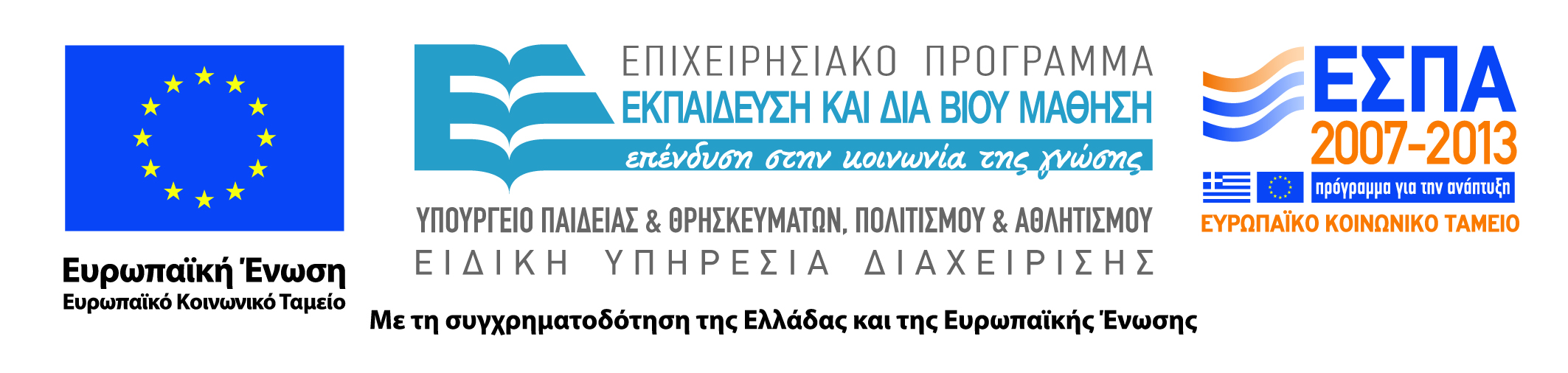 Άδειες χρήσης
Το παρόν εκπαιδευτικό υλικό υπόκειται στην παρακάτω άδεια χρήσης Creative Commons (C C): Αναφορά δημιουργού (B Y), Παρόμοια Διανομή (S A), 3.0, Μη εισαγόμενο. 
Για εκπαιδευτικό υλικό, όπως εικόνες, που υπόκειται σε άλλου τύπου άδειας χρήσης, η άδεια χρήσης αναφέρεται ρητώς.
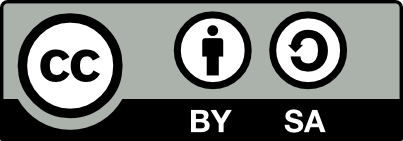 2
Χρηματοδότηση
Το παρόν εκπαιδευτικό υλικό έχει αναπτυχθεί στα πλαίσια του εκπαιδευτικού έργου του διδάσκοντα. 
Το έργο «Ανοικτά Ακαδημαϊκά Μαθήματα στο ΤΕΙ Θεσσαλίας» έχει χρηματοδοτήσει μόνο τη αναδιαμόρφωση του εκπαιδευτικού υλικού.
Το έργο υλοποιείται στο πλαίσιο του Επιχειρησιακού Προγράμματος  «Εκπαίδευση και Δια Βίου Μάθηση» και συγχρηματοδοτείται από την Ευρωπαϊκή Ένωση (Ευρωπαϊκό Κοινωνικό Ταμείο) και από εθνικούς πόρους.
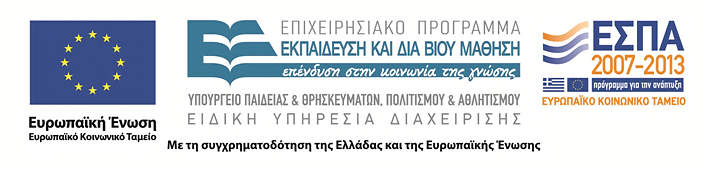 3
Σκοποί  ενότητας
Σκοπός της ενότητας είναι η κατανόηση της ανάγκης ποιοτικού ελέγχου στα έπιπλα.
4
Ποιοτικός Έλεγχος στα Έπιπλα
Περιεχόμενα ενότητας
Μετρήσεις διαστάσεων, 
Έλεγχος σταθερότητας επίπλων,
Ανάλυση κύκλου ζωής.
5
Ποιοτικός Έλεγχος στα Έπιπλα
Ποιοτικός έλεγχος επίπλου (1 από 2)
Ένα έπιπλο όπως είναι γνωστό θα πρέπει πέρα από τον ποιοτικό έλεγχο που έχουν υποστεί οι πρώτες ύλες από τις οποίες έχει κατασκευαστεί να δοκιμαστεί και ως τελικό προϊόν.
Τα στοιχεία που θα πρέπει να ελεγχθούν είναι:
 Λειτουργικότητα,
 Διαστάσεις,
 Σταθερότητα,
 Ασφάλεια,
 Εργονομική καταλληλότητα,
 Διάρκεια ζωής,
 Μηχανική αντοχή,
 Σε στατική φόρτιση,
 Σε δυναμική φόρτιση,
 Ανθεκτικότητα επιφάνειας,
Ποιοτικός Έλεγχος στα Έπιπλα
6
Ποιοτικός έλεγχος επίπλου (2 από 2)
Στην επίδραση υγρών (νερό, αλκοόλη, καφές, κ.ά),
 Στην επίδραση υψηλών – χαμηλών θερμοκρασιών,
 Σε μηχανική αποτριβή,
 Ευλεκτικότητα,
Κατασκευαστική τελειότητα,
 Ποιότητα υλικών κατασκευής,
 Φινίρισμα.
7
Ποιοτικός Έλεγχος στα Έπιπλα
Εργαστηριακοί έλεγχοι (1 από 14)
Οι εργαστηριακοί έλεγχοι διακρίνονται σε τέσσερις κατηγορίες:

έλεγχος επίπλου,
έλεγχος κατασκευαστικών υλικών,
έλεγχος συνδέσεων,
έλεγχος εξωτερικών επιφανειών.
8
Ποιοτικός Έλεγχος στα Έπιπλα
Εργαστηριακοί έλεγχοι (2 από 14)
Πληροφορίες μετά από ποιοτικό έλεγχο αντιπροσωπευτικών 
δειγμάτων  
 
                                                              Ποιότητα
                                     Κανονική             Καλή              Πολύ καλή
Μηχανική αντοχή
και σταθερότητα                                                                                      
 
Ανθεκτικότητα
της επιφάνειας
 
Ποιότητα υλικών
και κατασκευαστική
τελειότητα



9
Ποιοτικός Έλεγχος στα Έπιπλα
Εργαστηριακοί έλεγχοι (3 από 14)
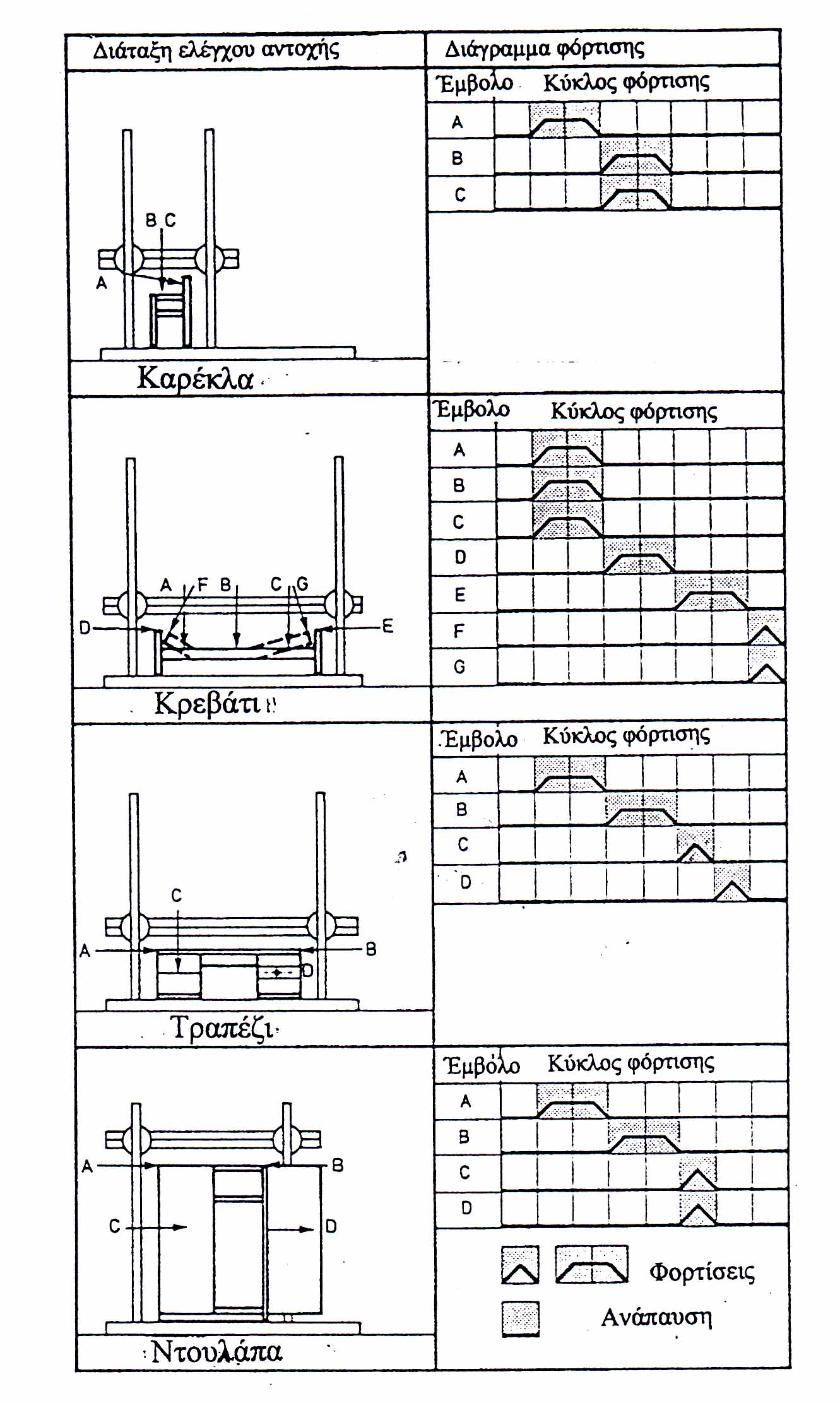 10
Ποιοτικός Έλεγχος στα Έπιπλα
Εργαστηριακοί έλεγχοι (4 από 14)
Φόρτιση στην πράξη.
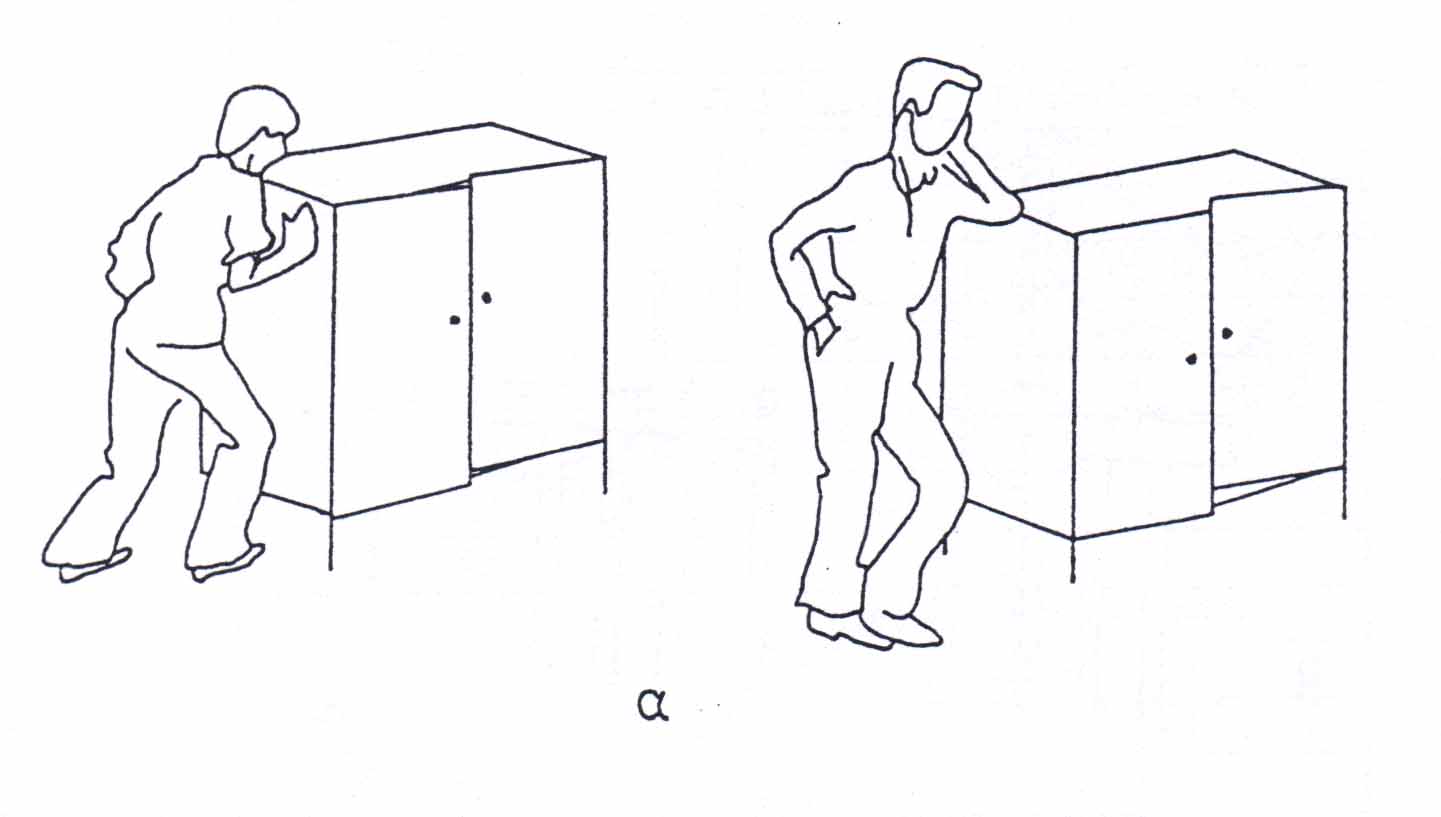 11
Ποιοτικός Έλεγχος στα Έπιπλα
Εργαστηριακοί έλεγχοι (5 από 14)
Προσομοίωση φόρτισης
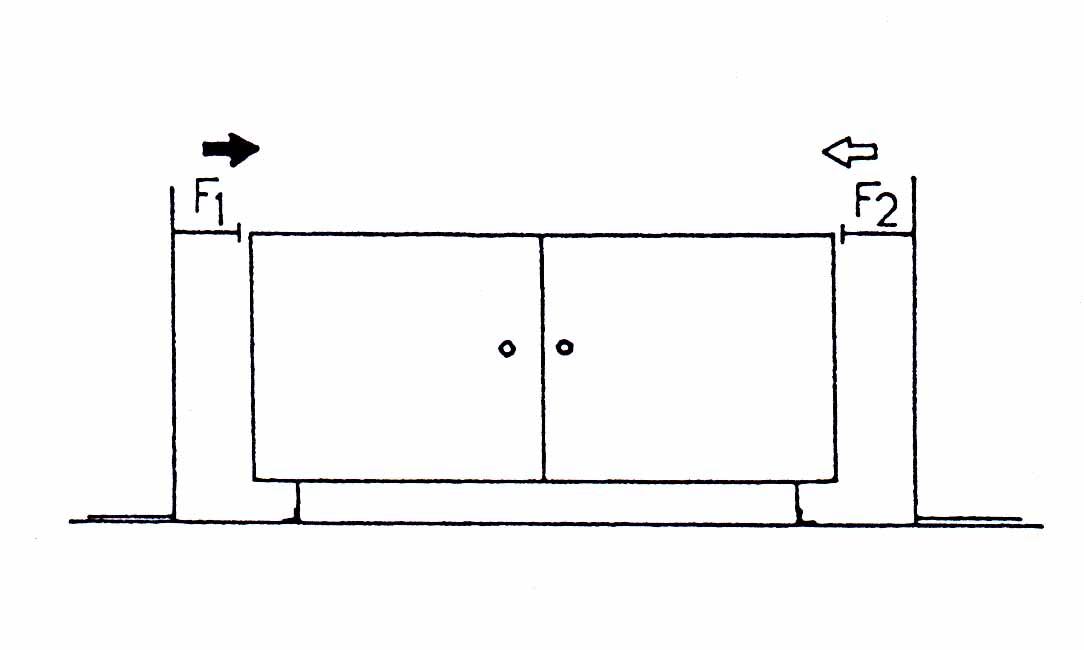 12
Ποιοτικός Έλεγχος στα Έπιπλα
Εργαστηριακοί έλεγχοι (6 από 14)
Φόρτιση σε βιβλιοθήκη.
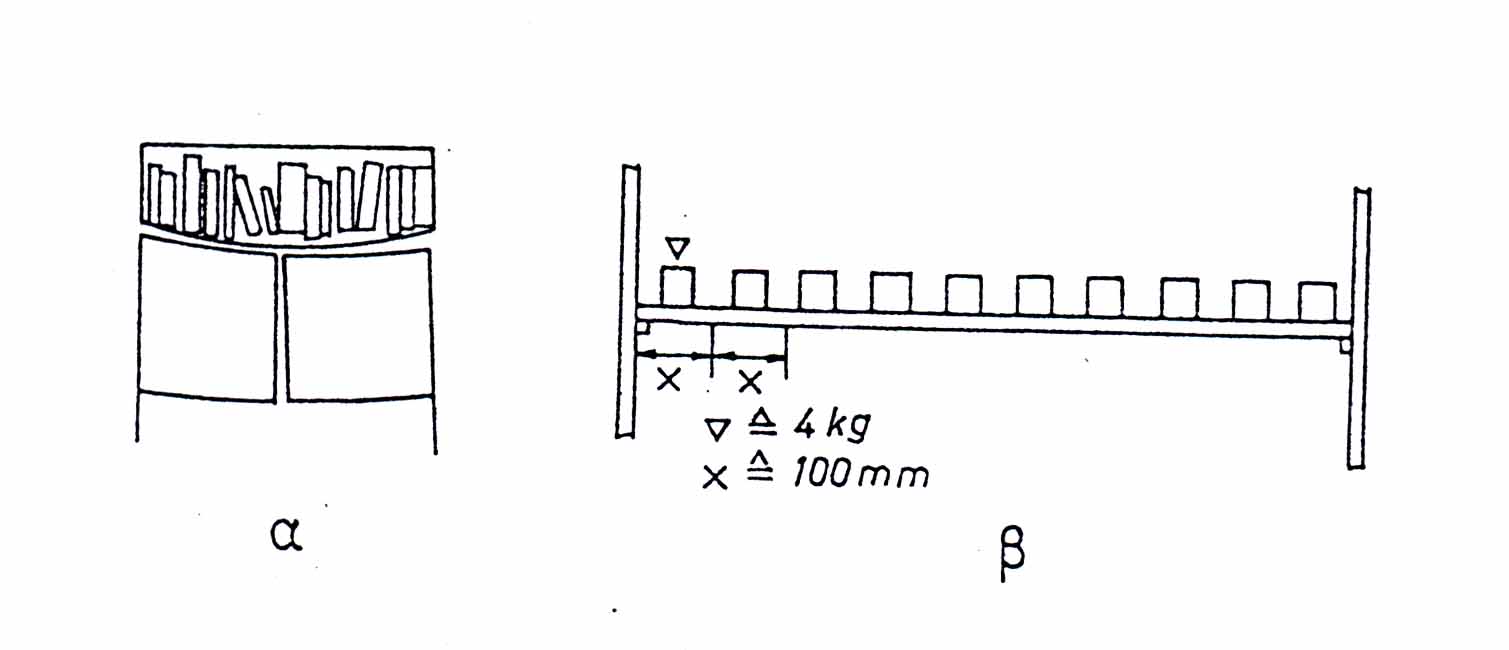 13
Ποιοτικός Έλεγχος στα Έπιπλα
Εργαστηριακοί έλεγχοι (7 από 14)
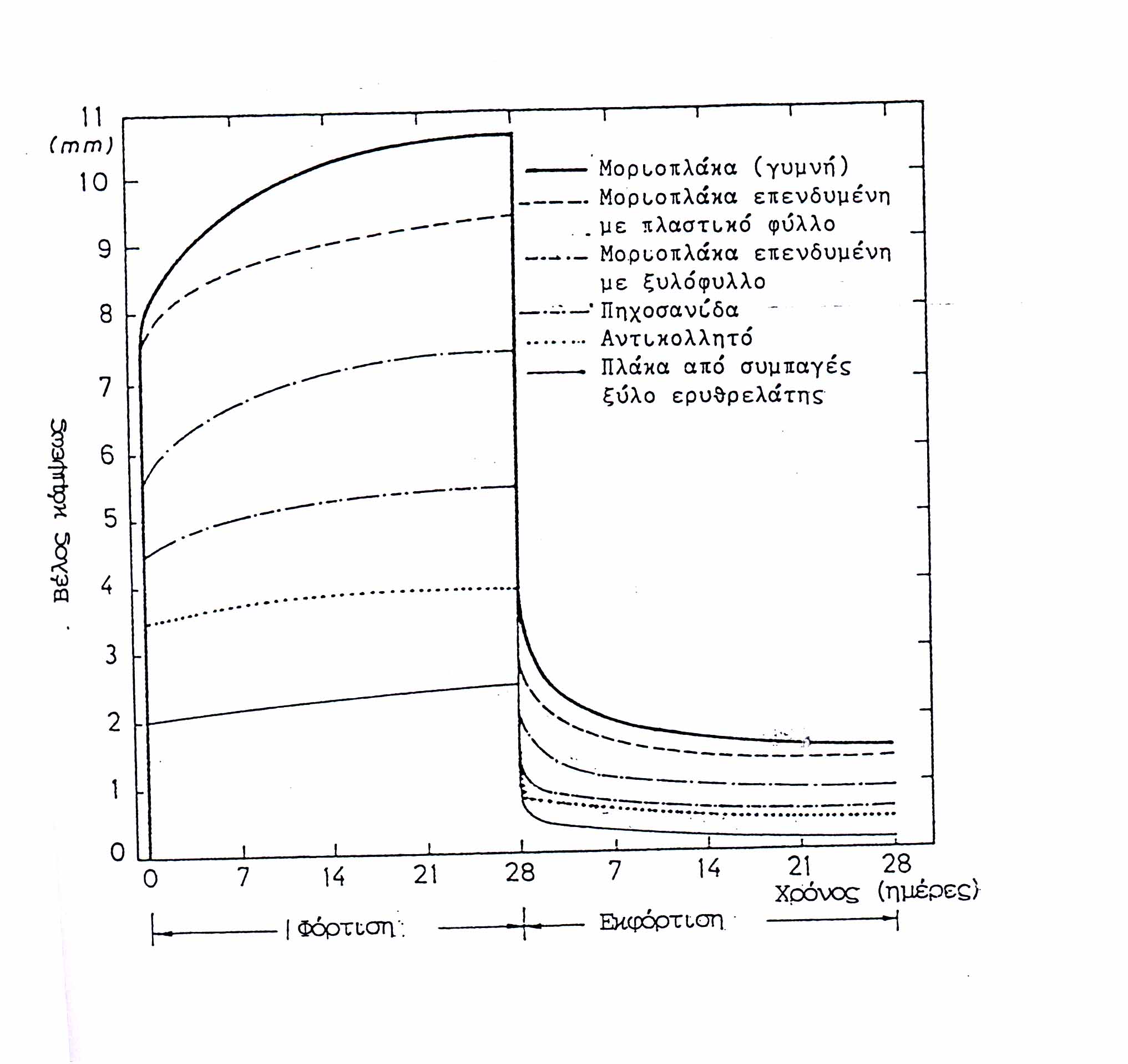 Creep test.
14
Ποιοτικός Έλεγχος στα Έπιπλα
Εργαστηριακοί έλεγχοι (8 από 14)
Δοκιμές καρέκλας.
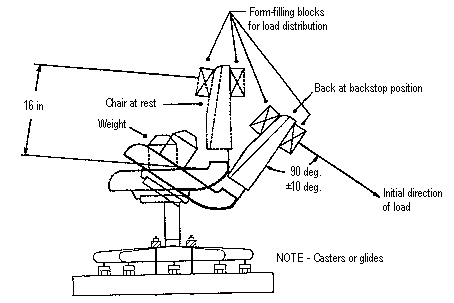 Ποιοτικός Έλεγχος στα Έπιπλα
15
Εργαστηριακοί έλεγχοι (9 από 14)
Δοκιμές καρέκλας.
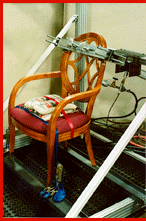 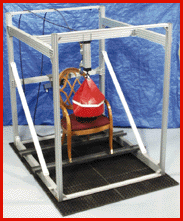 Ποιοτικός Έλεγχος στα Έπιπλα
16
Εργαστηριακοί έλεγχοι (10 από 14)
Δοκιμές καρέκλας.
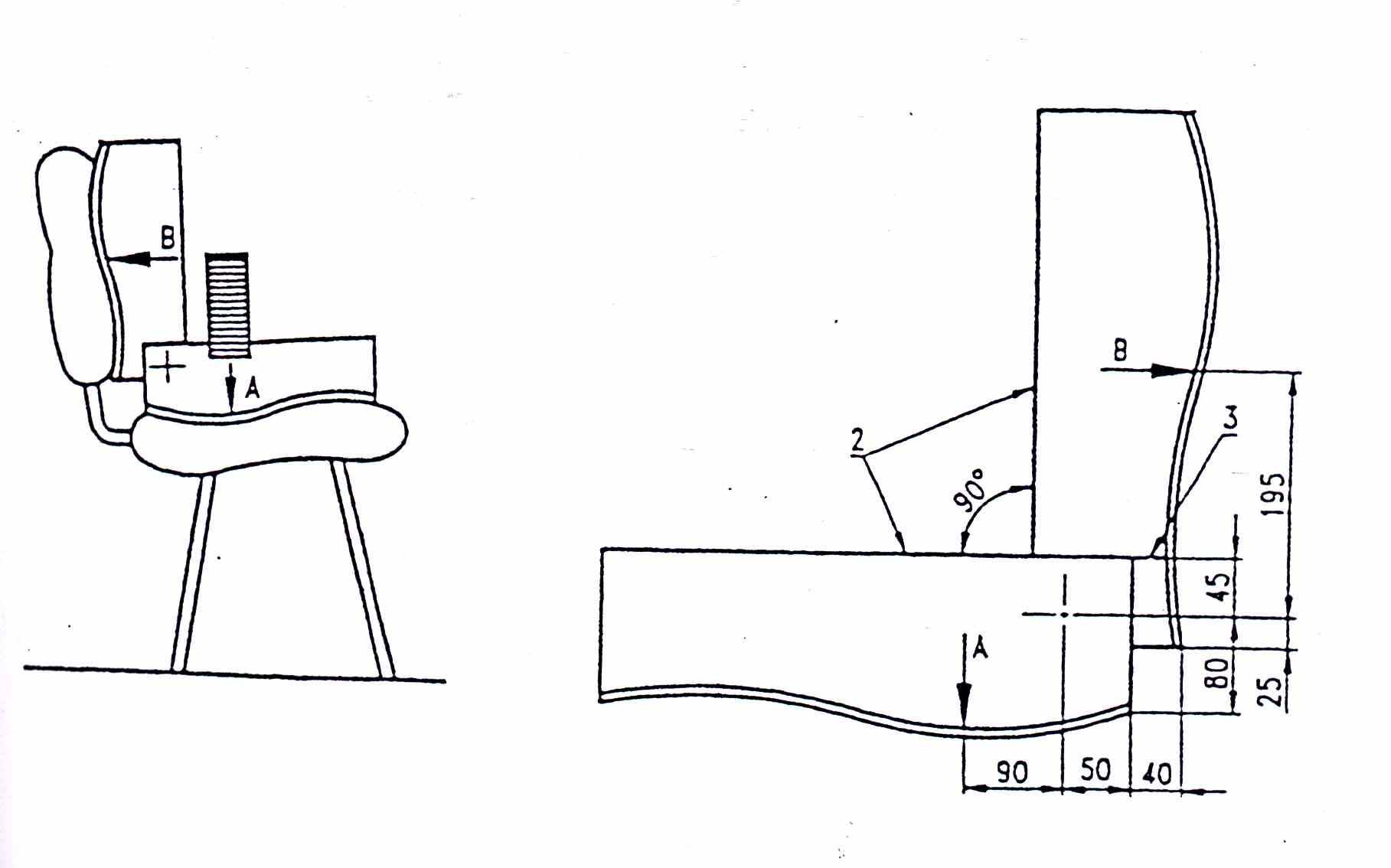 Ποιοτικός Έλεγχος στα Έπιπλα
17
Εργαστηριακοί έλεγχοι (11 από 14)
Δοκιμές καρέκλας.
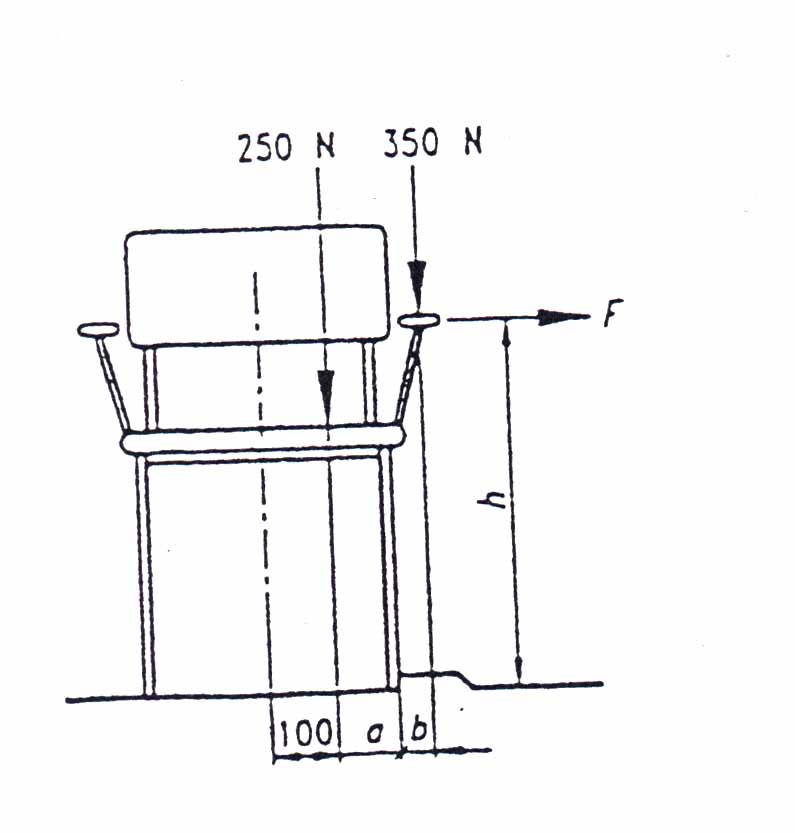 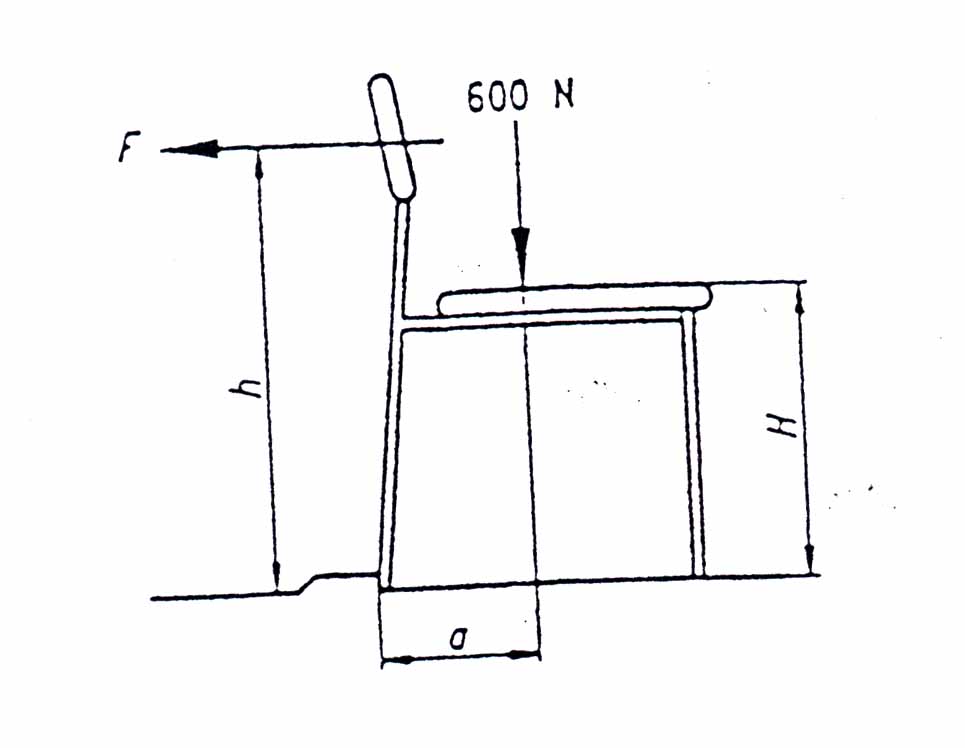 Ποιοτικός Έλεγχος στα Έπιπλα
18
Εργαστηριακοί έλεγχοι (12 από 14)
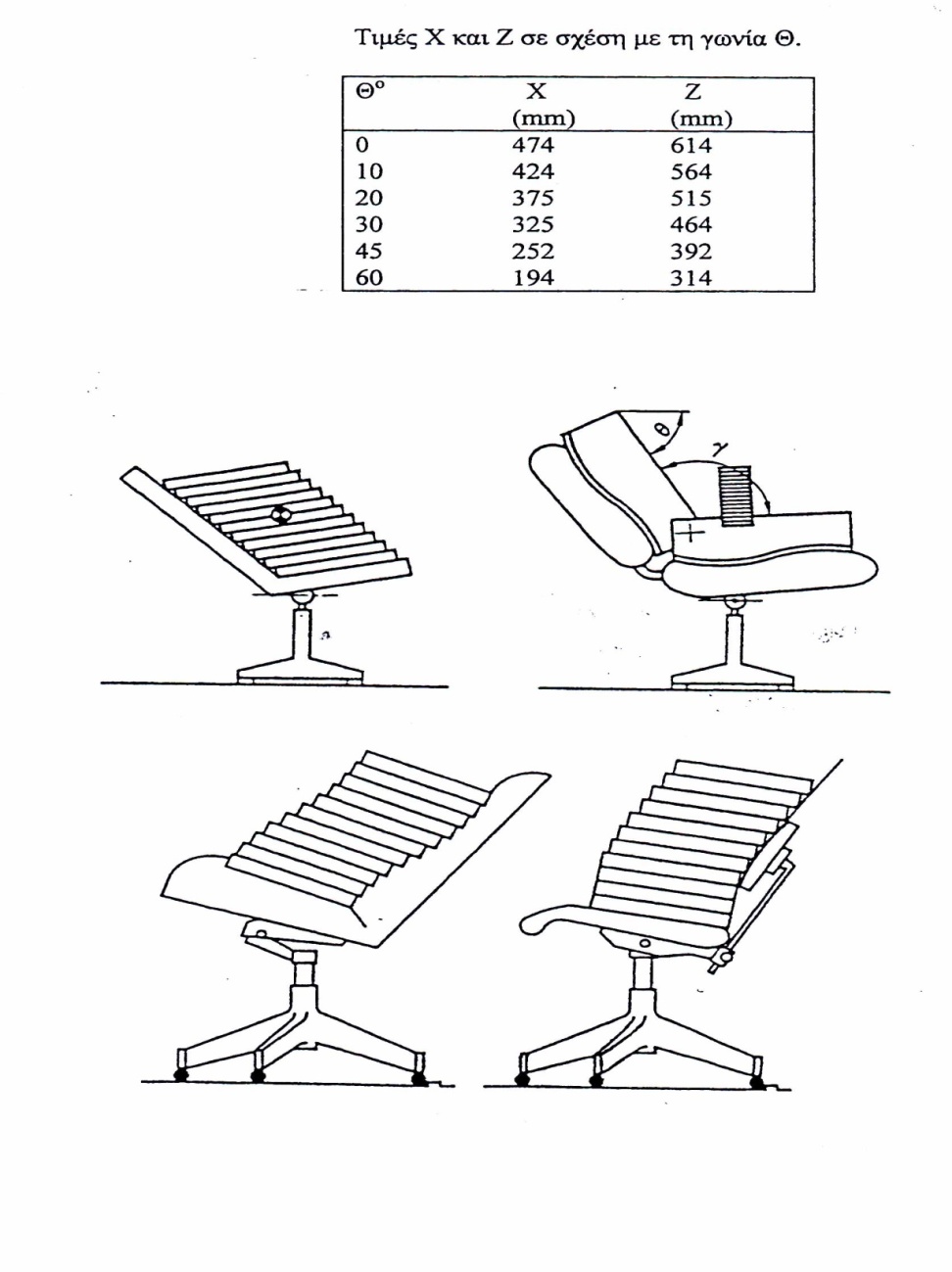 Δοκιμές καρέκλας.
Ποιοτικός Έλεγχος στα Έπιπλα
19
Εργαστηριακοί έλεγχοι (13 από 14)
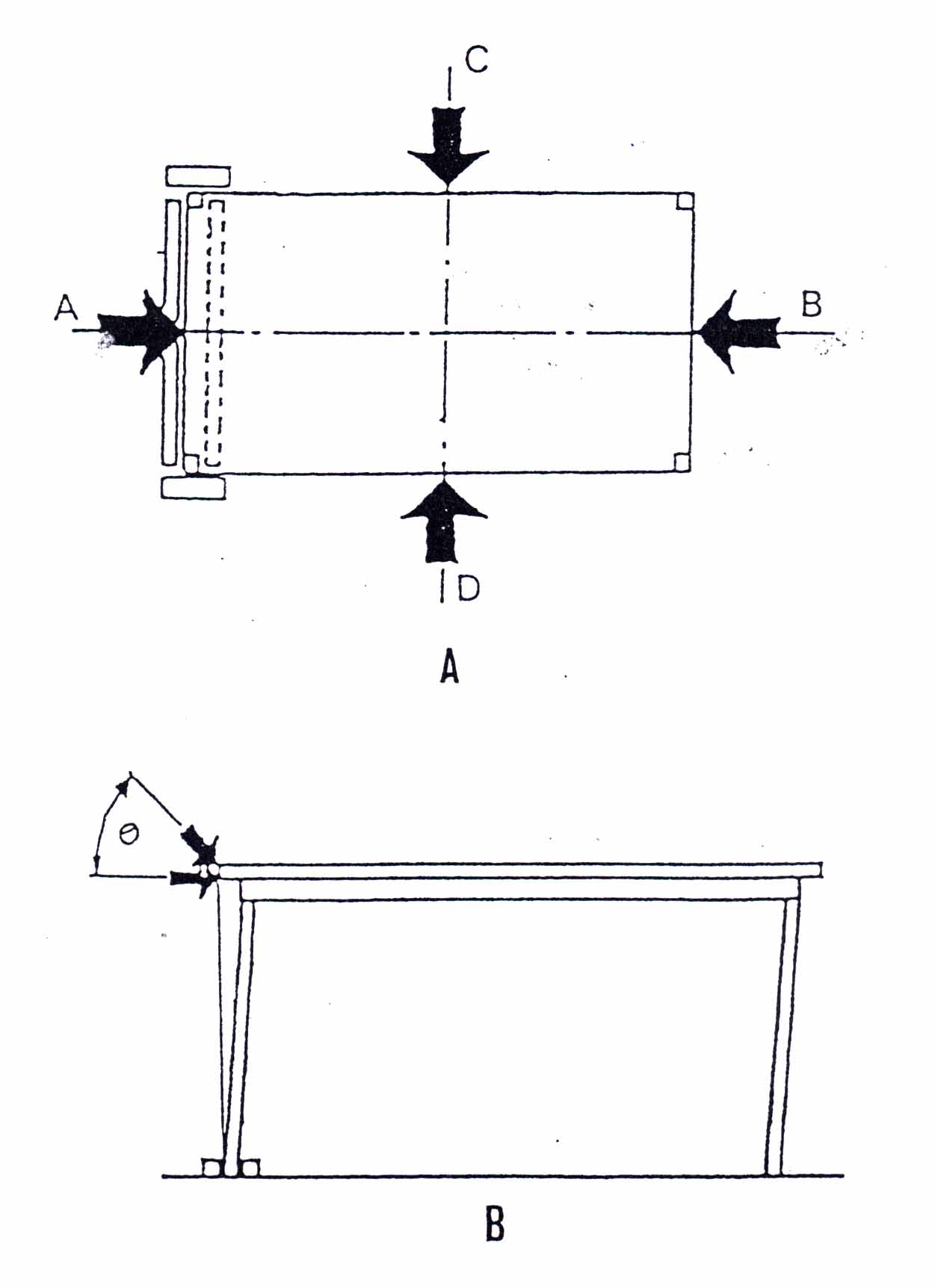 Δοκιμές γραφείου.
Ποιοτικός Έλεγχος στα Έπιπλα
20
Εργαστηριακοί έλεγχοι (14 από 14)
Δοκιμές γραφείου.
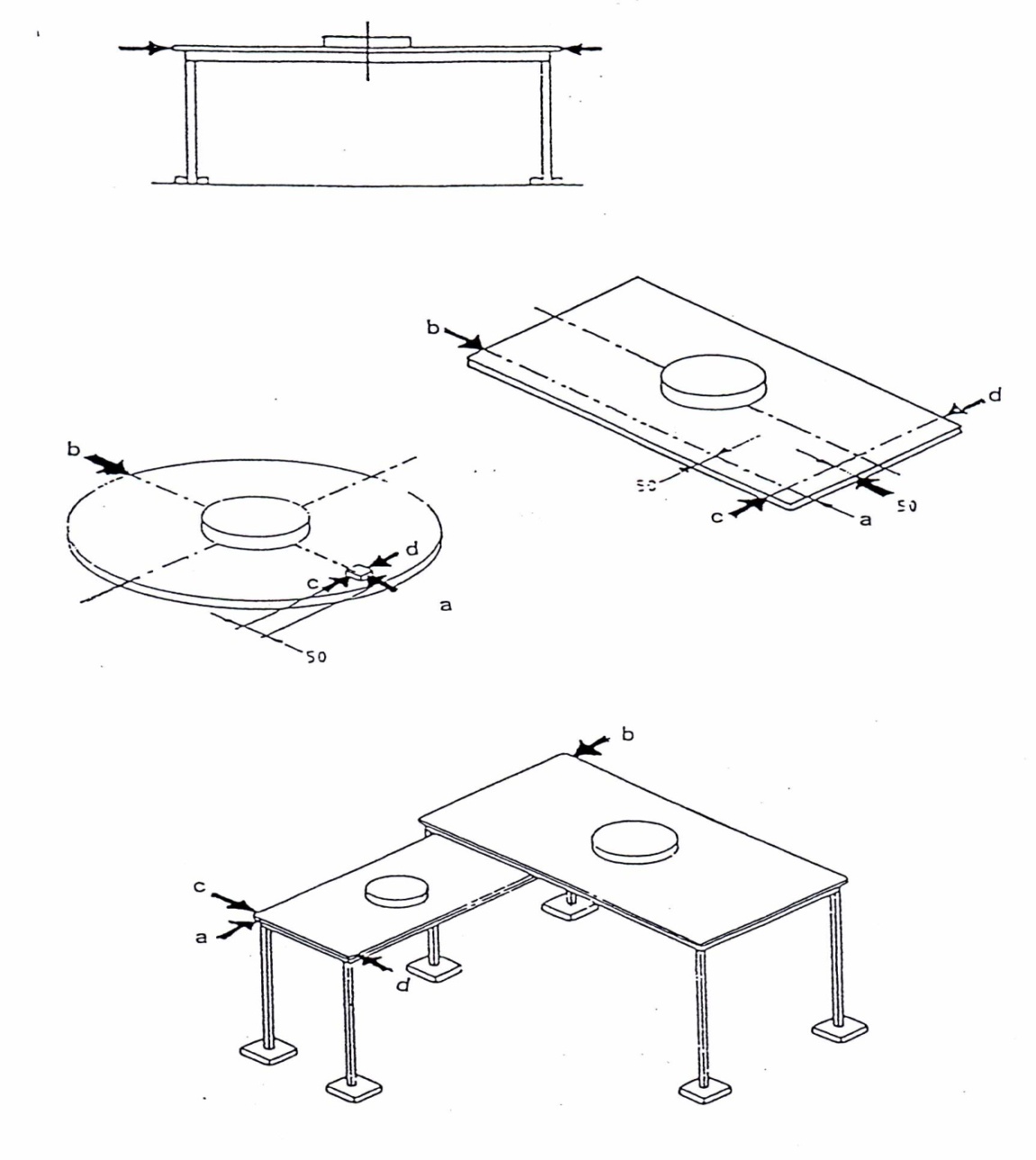 Ποιοτικός Έλεγχος στα Έπιπλα
21
Τέλος Ενότητας
Επεξεργασία υλικού:
Χαρτώνας Αλέξανδρος
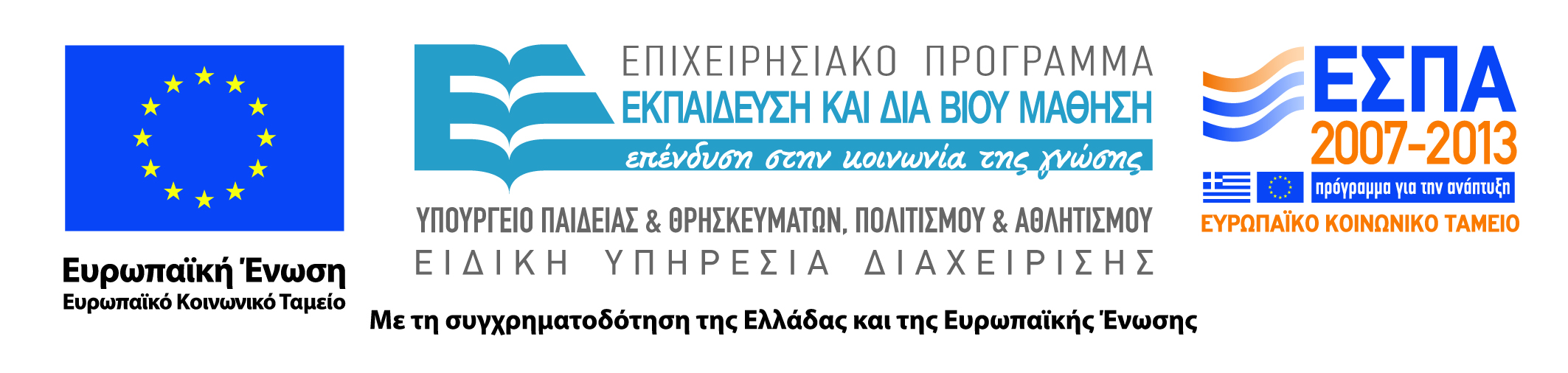 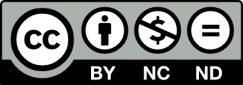